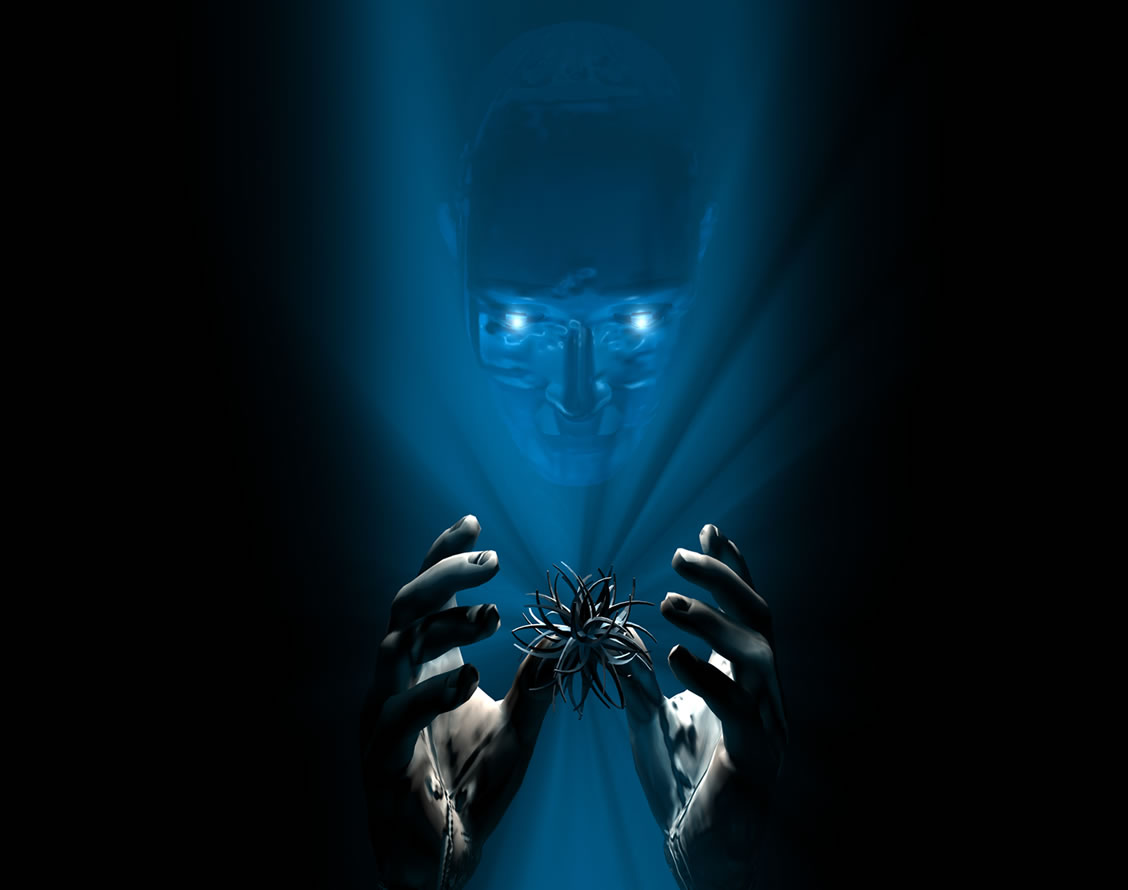 Гипотеза креационазма – взгляд на возникновение жизни с точки зрения верующих людей. Согласно этой гипотезе жизнь возникла в результате какого-то сверхъестественного события в прошлом.
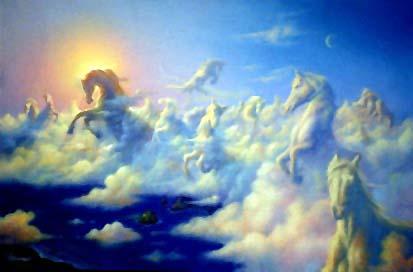 еЕ придерживаются последователи всех религиозных концессий мира – ислама, христианства, буддизма, иудаизма. с точки зрения этих религий вселенная состоит из материальной и духовной составляющих. Живую материю, то есть животный, растительный мир и человека породила духовная составляющая, другими словами бог.
Bodyart
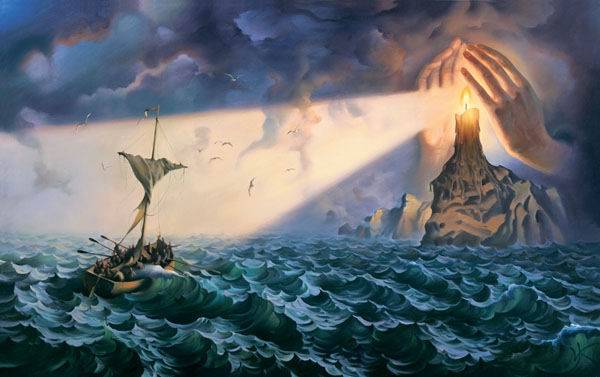 Христианский креационизм
Богословские концепции
В христианском креационизме существует множество различных течений, расходящихся в интерпретации естественнонаучных данных. По степени расхождения с общепринятыми в науке воззрениями на прошлое Земли и Вселенной среди них различают:
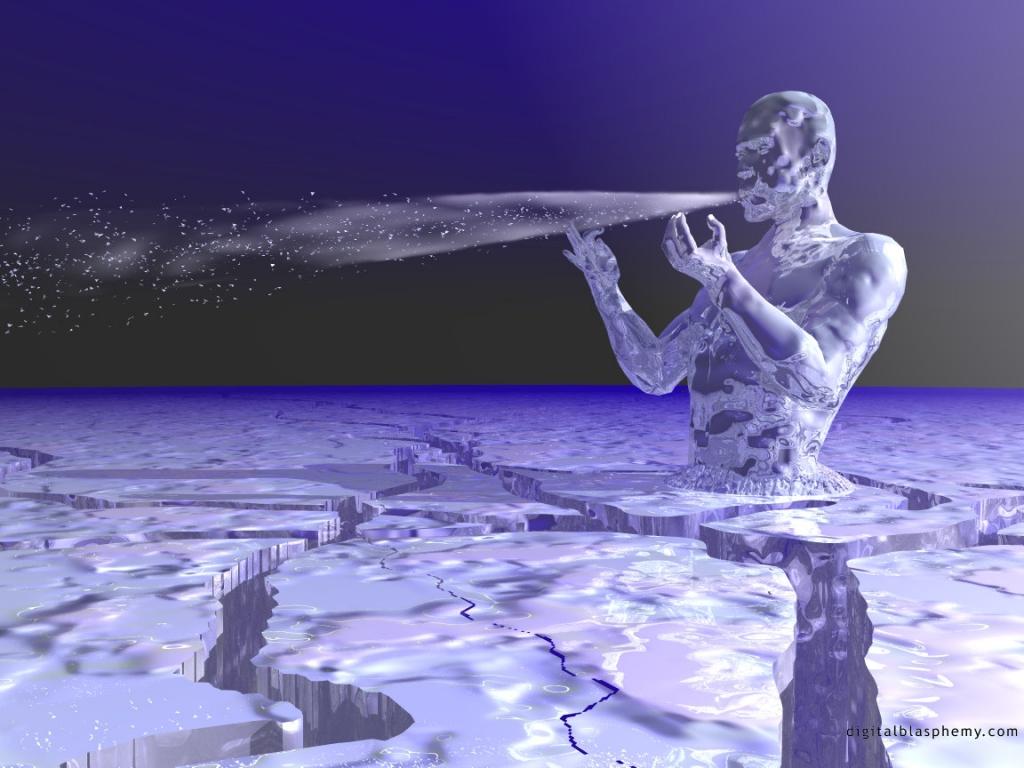 Христианский креационизм:
Буквалистский (младоземельный) креационазм; 
 Метафорический (староземельний) креационмзм;
 Креационизм постепенного творения;
 Теистический эволюционизм (эволюционный креационизм);
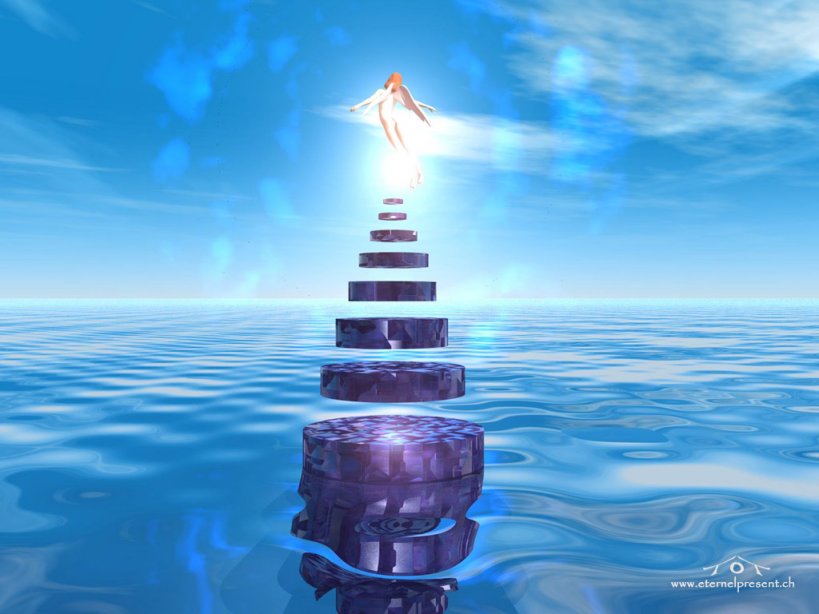 Креационизм в иудаизме:
Многие представители ортодоксального иудаизма отрицают  теорию эволюции, настаивая на буквальном прочтении Торы, однако представители ортодоксального течения иудаизма – религиозные модернисты и религиозные сионисты склонны интерпретировать  некоторые части Торы аллегорически и готовы частично принять теорию эволюции в том или ином виде.  Представители же консервативного и реформированного иудаизма принимают основные постулаты теории эволюции в полной мере.
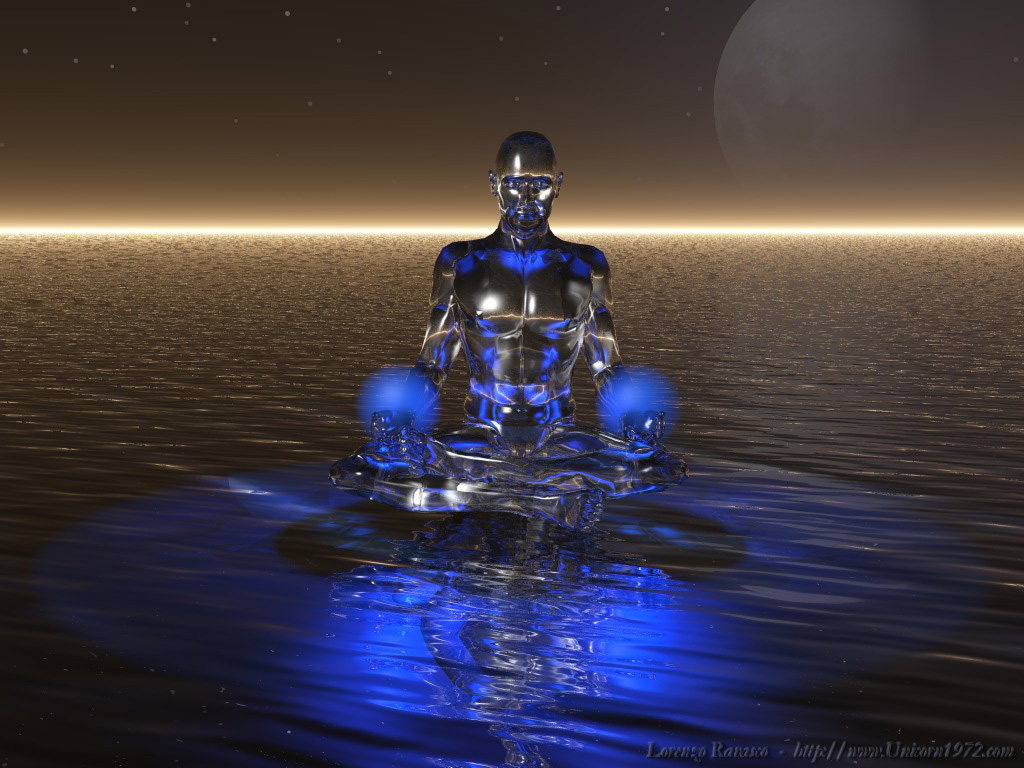 Креационизм в исламе:
Поскольку в Коране, в отличие от Книги Бытия, отсутствует подробное описание сотворения мира, то буквалистский  креационизм в мусульманском мире значительно менее распространен, чем в христианском. Ислам считает (в соответствии с текстом Корана),  что люди и джинны созданы Богом. Современные взгляды многих суннитов на теорию эволюции близки к эволюционному креационизму.
В настоящее время наиболее активна пропаганда креационизма в Турции, где действует организация  Bilim Arastirma Vakfi (Фонд Научных Исследований), действующая в тесном контакте с креационистами США.
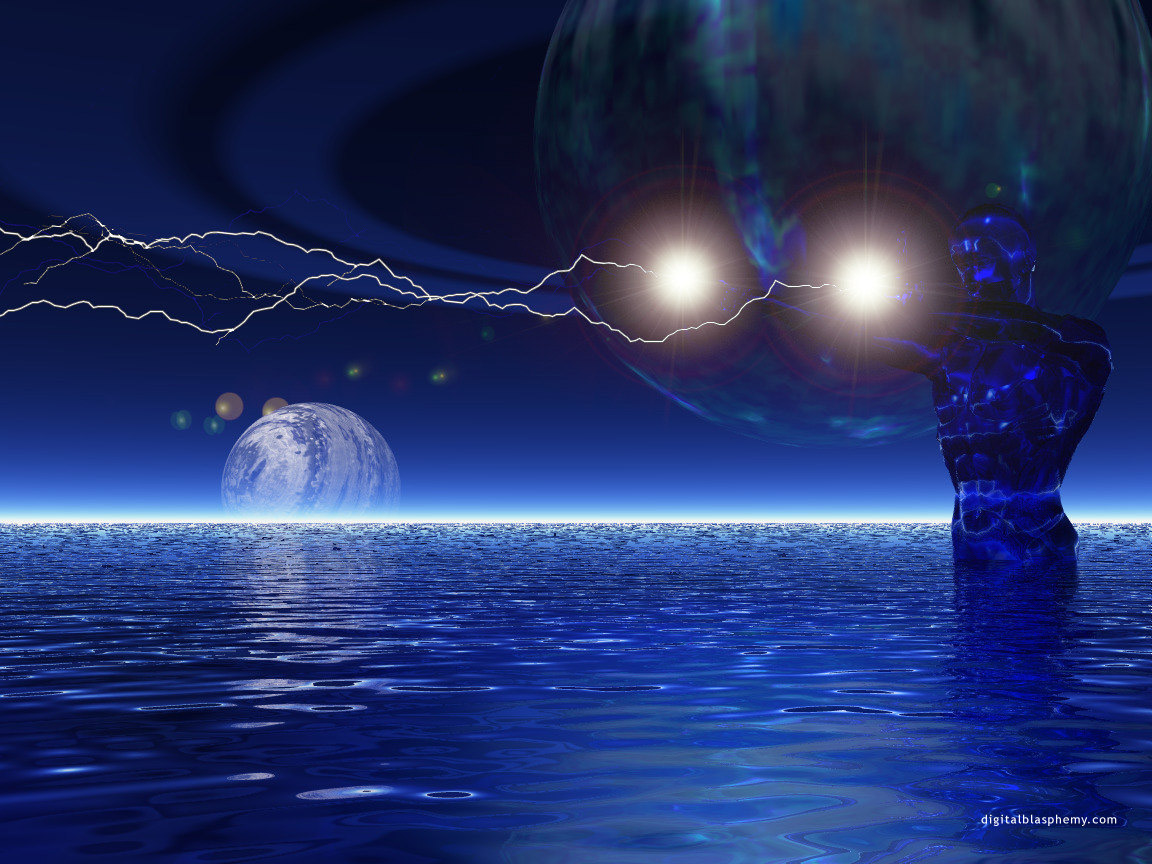 Помимо разработки сугубо богословских идей, в креационизме предпринимается ряд попыток обосновать сотворенность мира, оставаясь в рамках научной методологии.
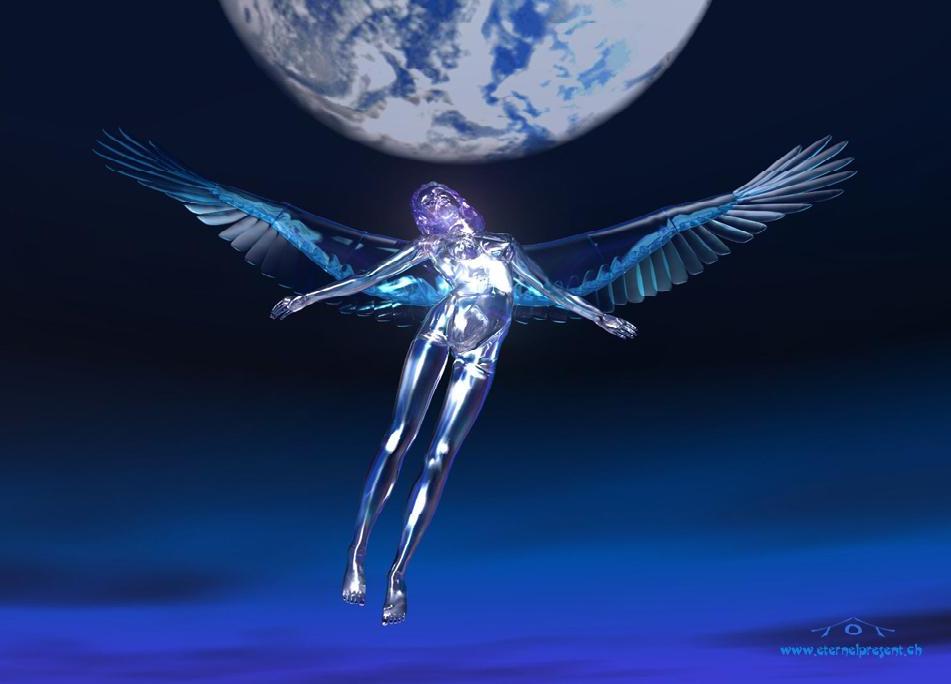 Многие исследователи считают, что наука и религия это способы познания двух сторон единого мира – материальной и духовной реальности.
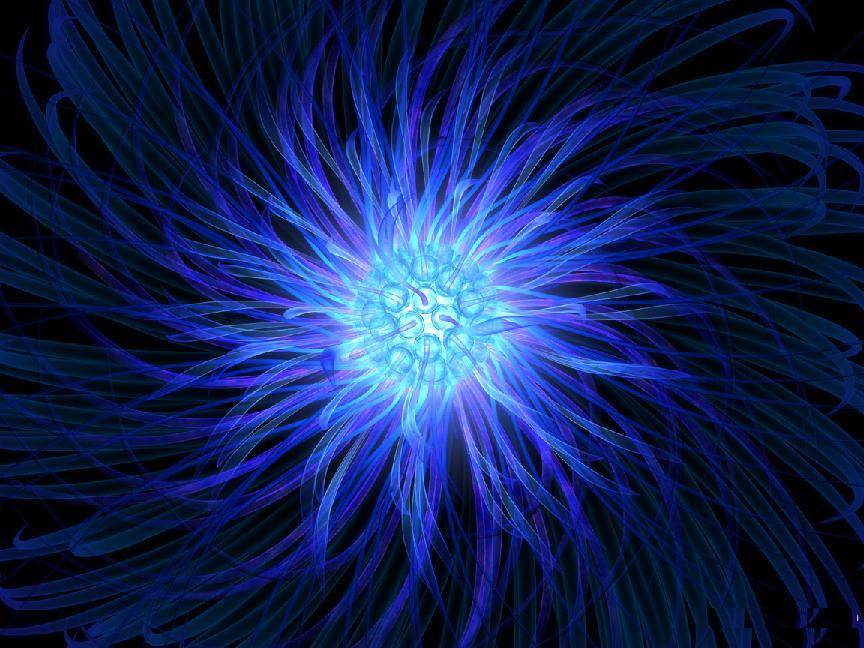 На практике они должны не противопоставляться, а дополнять и поддерживать друг друга. Вот почему Альберт Эйнштейн говорил: «Наука без религии ущербна, религия без науки слепа».
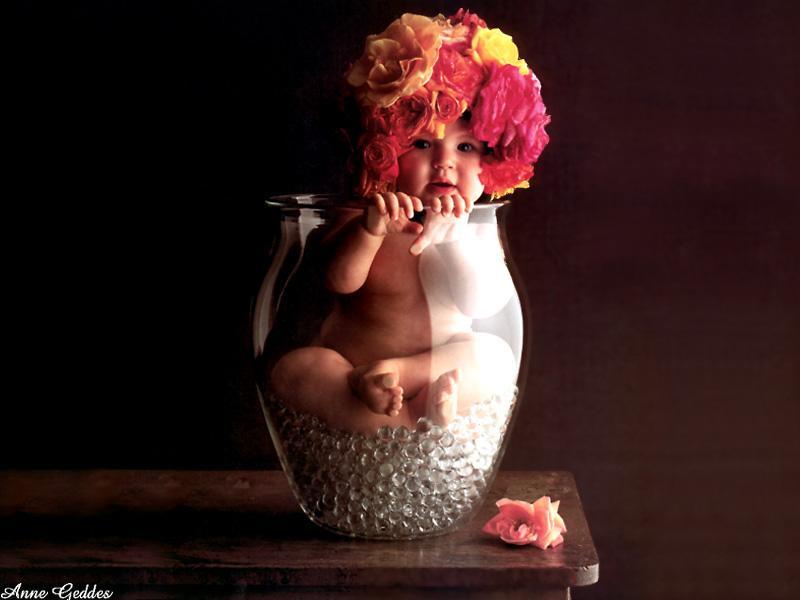 Спасибо за внимание!!!
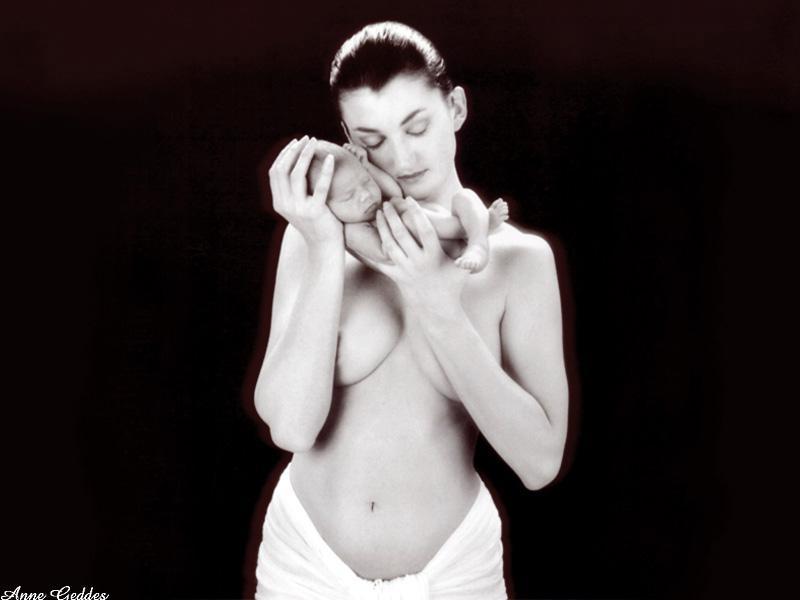